Socrative.com
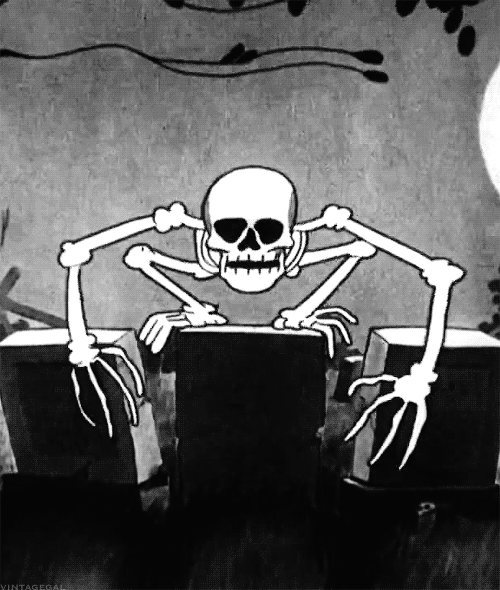 Student login
Room name: Alishia
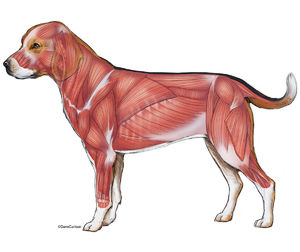 Spieren
Programma
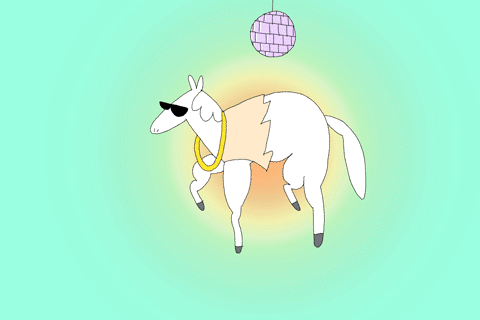 Socrative
Theorie
Opdrachten
Begrippenlijst
Actieve bewegingsdeel
Skeletspieren
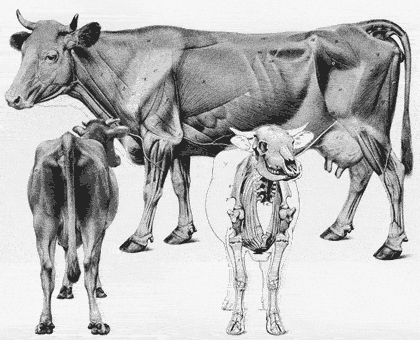 Dwarsgestreept spierweefsel
Bewuste besturing
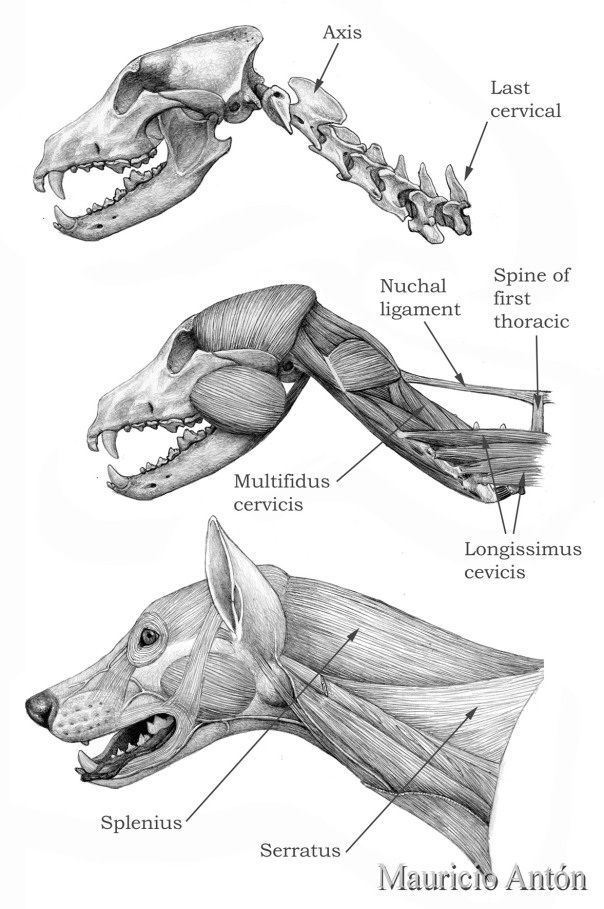 Kopspieren
Dezelfde werking
Kaak of kauwspieren
Totaal 7
Grootste boven op de schedel

Wie heeft grotere kaak spieren? Een kat of konijn?
Wervelkolom spieren
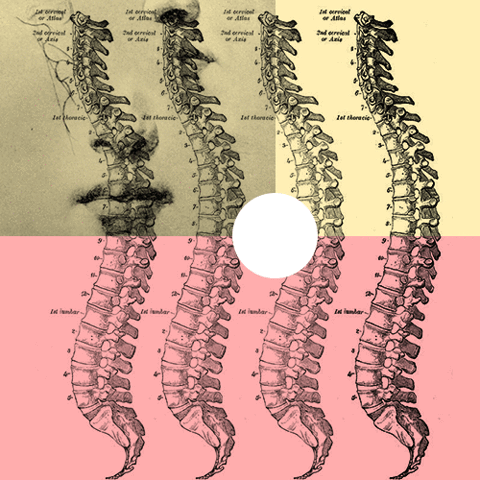 Tot 5 centimeter
Belang bij rennen
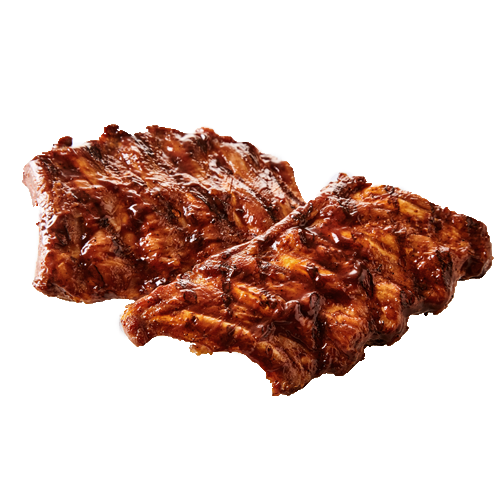 Borstkas spieren
Tussenrib spieren
Ademhaling 

Ophanging en beweging van de voorpoot
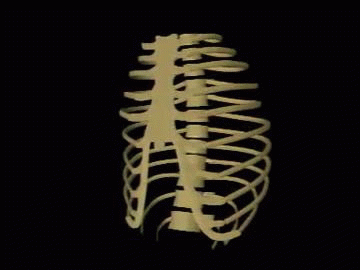 Middenrif
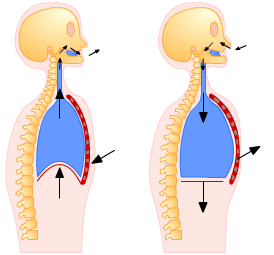 Schrijf van spieren en pezen
Scheidt ademhalingsspieren en buikholte
Voorpoot en achterpoot
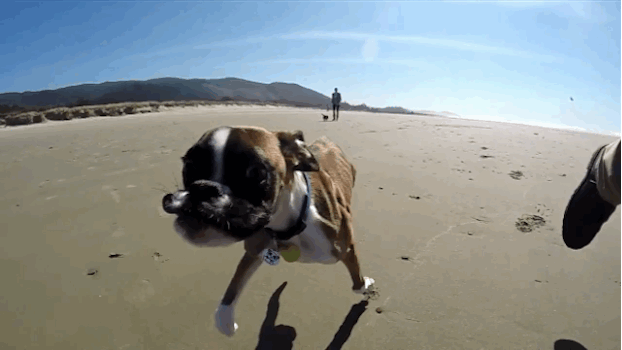 Strekkers (Extensoren)
Buigers (Flexoren)

Werken tegen elkaar
Samentrekken en ontspannen
Bekken
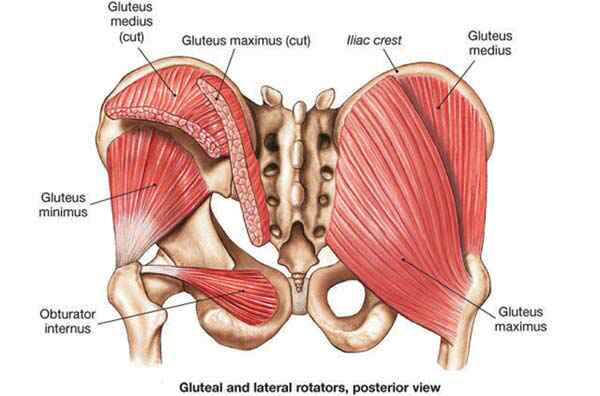 Niet makkelijk te bewegen
Achterpoot connectie
Buikspieren
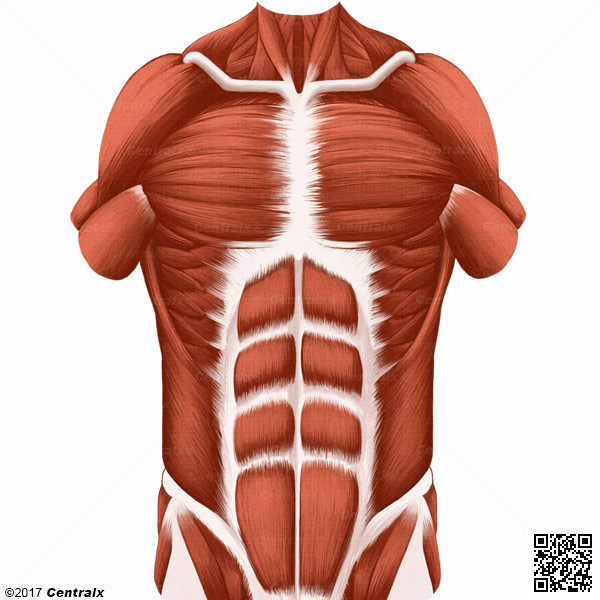 Links en rechts
4 buikspieren per kant
Staartspieren
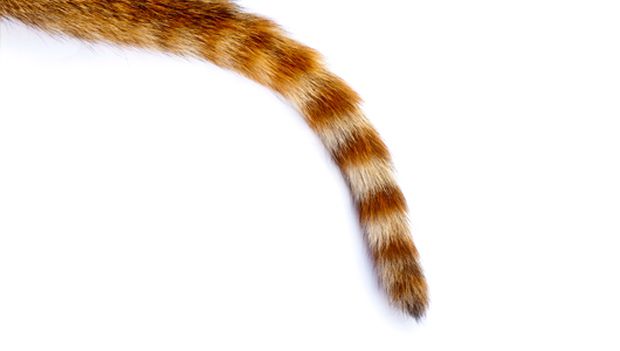 Van bekken naar staartwervels
Van wervel naar wervel
Dikke spieren
Staartspieren functie
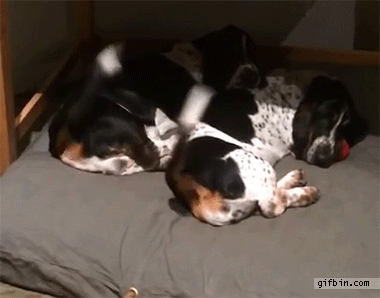 Opdrachten